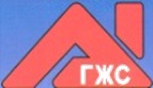 Итоги выдачи и реализации ГЖС 
              в 2020 и 2021 годах (на 01.01.2022)
Динамика потребности  в ГЖС
(по  данным  ОИВ  субъектов  РФ  и  администраций  ЗАТО)
График – 2022 Распоряжение  Правительства Российской Федерации  от  05.02.2022  № 179-р  (с учетом изменений внесенных распоряжение Правительства российской федерации от 26.03.2022 № 631-р)
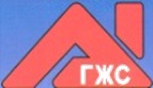 Выдача и реализация ГЖС выпуска 2022 года
Приказы Минстроя России на выпуск ГЖС в 2022 году: 
от 10.02.2022   № 87/пр  (1 квартал);              от 29.03.2022  № 216/пр (ТО)
от 31.03.2022  № 228/пр (2 квартал);
Темпы оформления ГЖС выпуска 2022 года